Безопасное поведение детей в сети Интернет
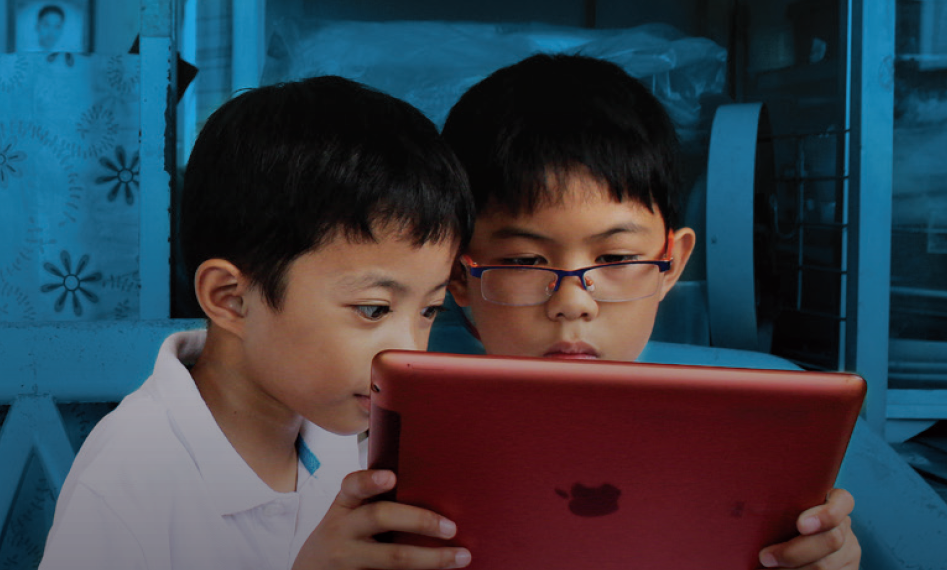 Рекомендации  для  родителей
ИНТЕРНЕТ:
Отрицательные стороны?
Позитивные стороны?
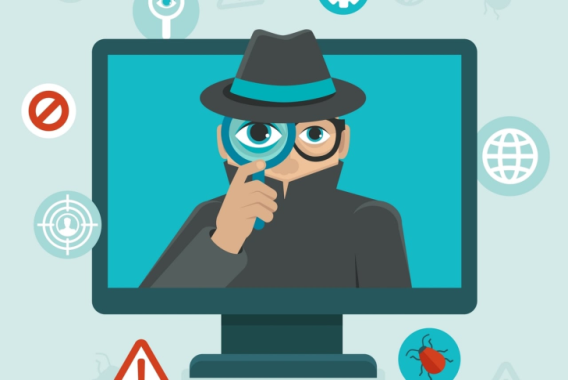 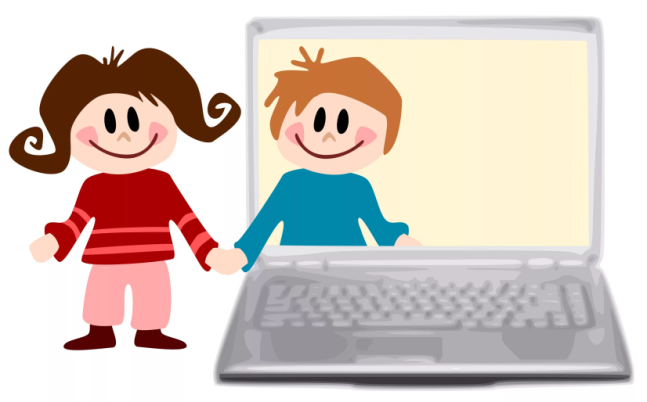 ОТВЕТЬТЕ НА ВОПРОСЫ:

Что хорошего дает нам интернет? В чем польза?
Какие опасности могут встречаться ребенку, когда он в сети интернет?
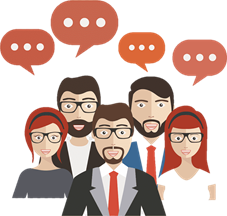 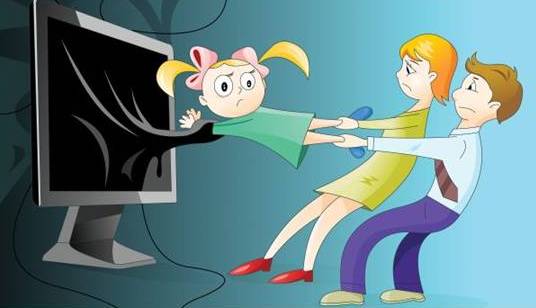 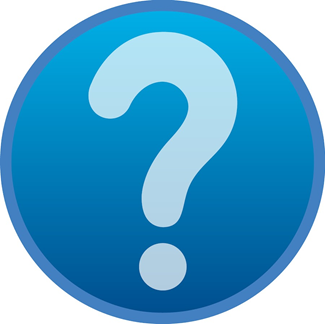 Интернет: хорошо или плохо?
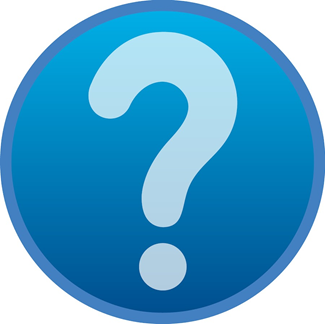 Почему интернет-зависимость у детей возникает очень быстро?
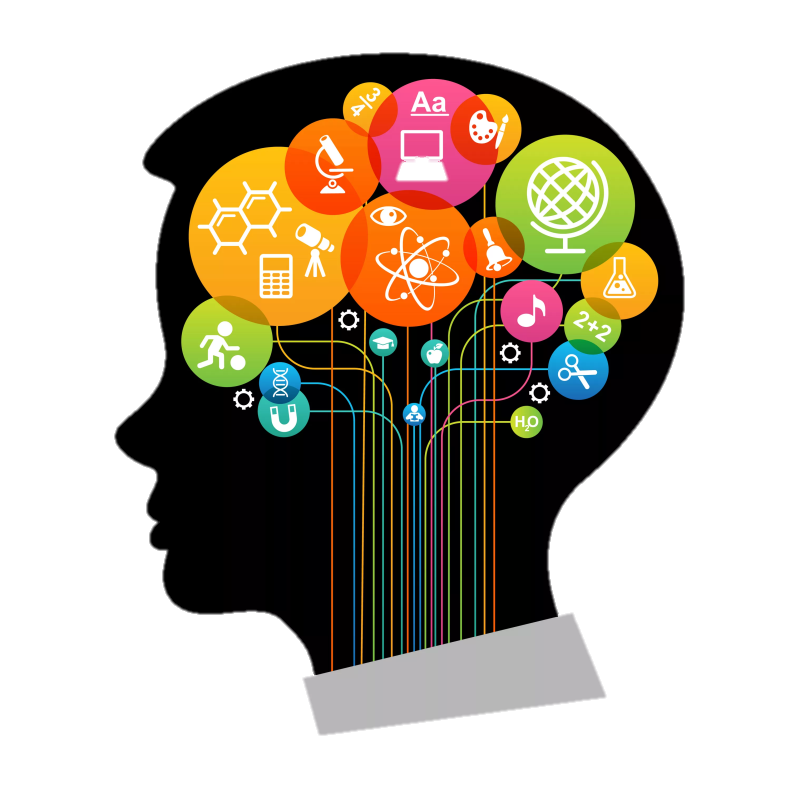 Психика ребенка не достаточно устойчива
 В отличии от взрослых у детей еще нет достаточного опыта
 Виртуальный мир дает то, чего не хватает в реальной жизни.
Как узнать, развилась ли зависимость у вашего ребенка?
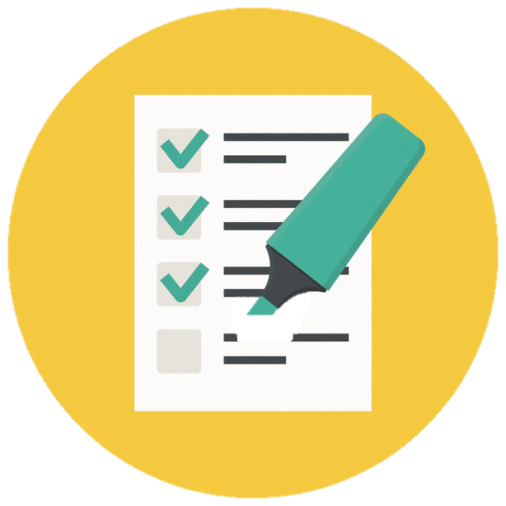 ест, пьет чай, готовит уроки у компьютера;
 провел хотя бы одну ночь у компьютера;
 прогулял школу – сидел за компьютером;
 приходит домой и сразу садится за компьютер;
 забыл поесть, почистить зубы (раньше такого не наблюдалось);
 пребывает в плохом, раздраженном настроении, не может ничем заняться, если компьютер сломался;
 конфликтует, угрожает, шантажирует в ответ на запрет сидеть за компьютером.
Если вы подтвердили  4-5 утверждений – 
стоит задуматься и  оказывать помощь ребенку
Информация и индивидуальные бесплатные онлайн консультации специалистов на веб-сайте: covid-19.mentalcenter.kz
https://covid-19.mentalcenter.kz/ на казахском языке  
https://covid-19.mentalcenter.kz/ru/  - на русском языке
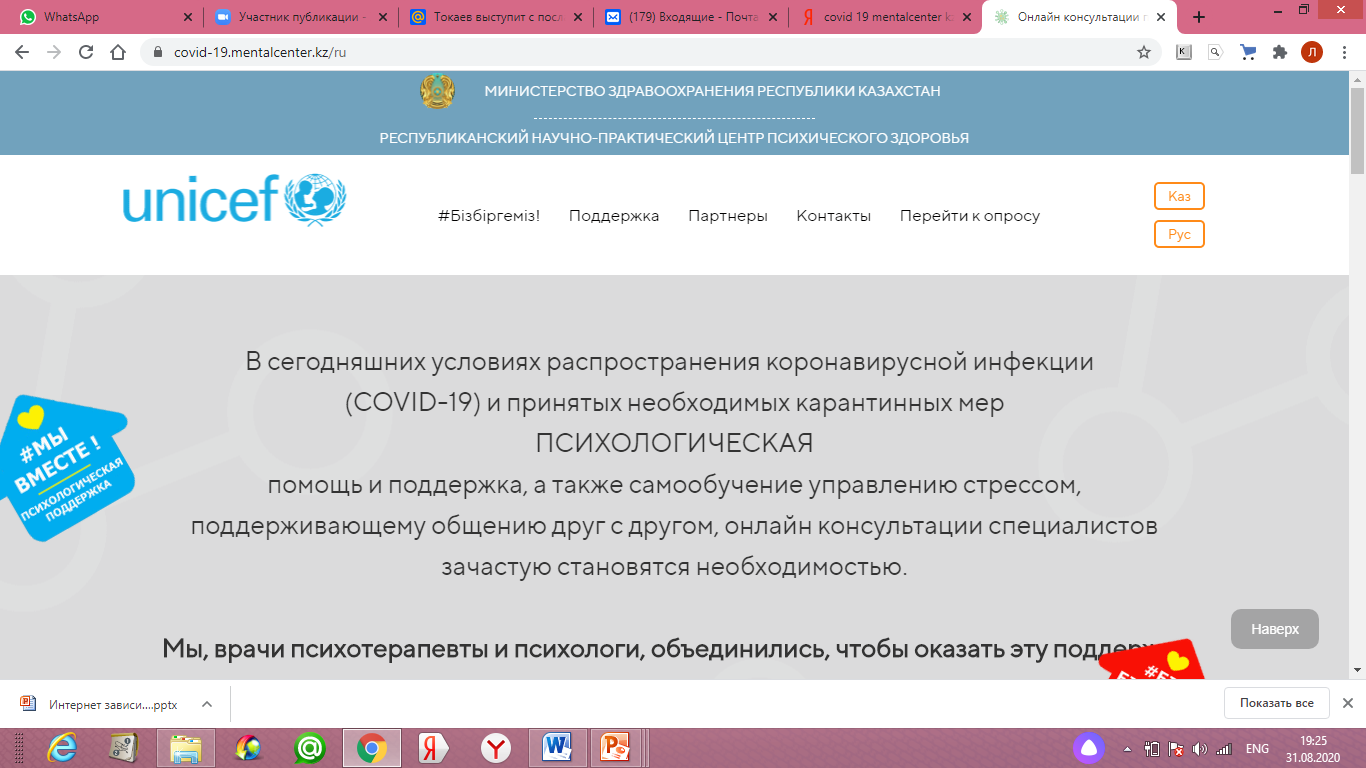 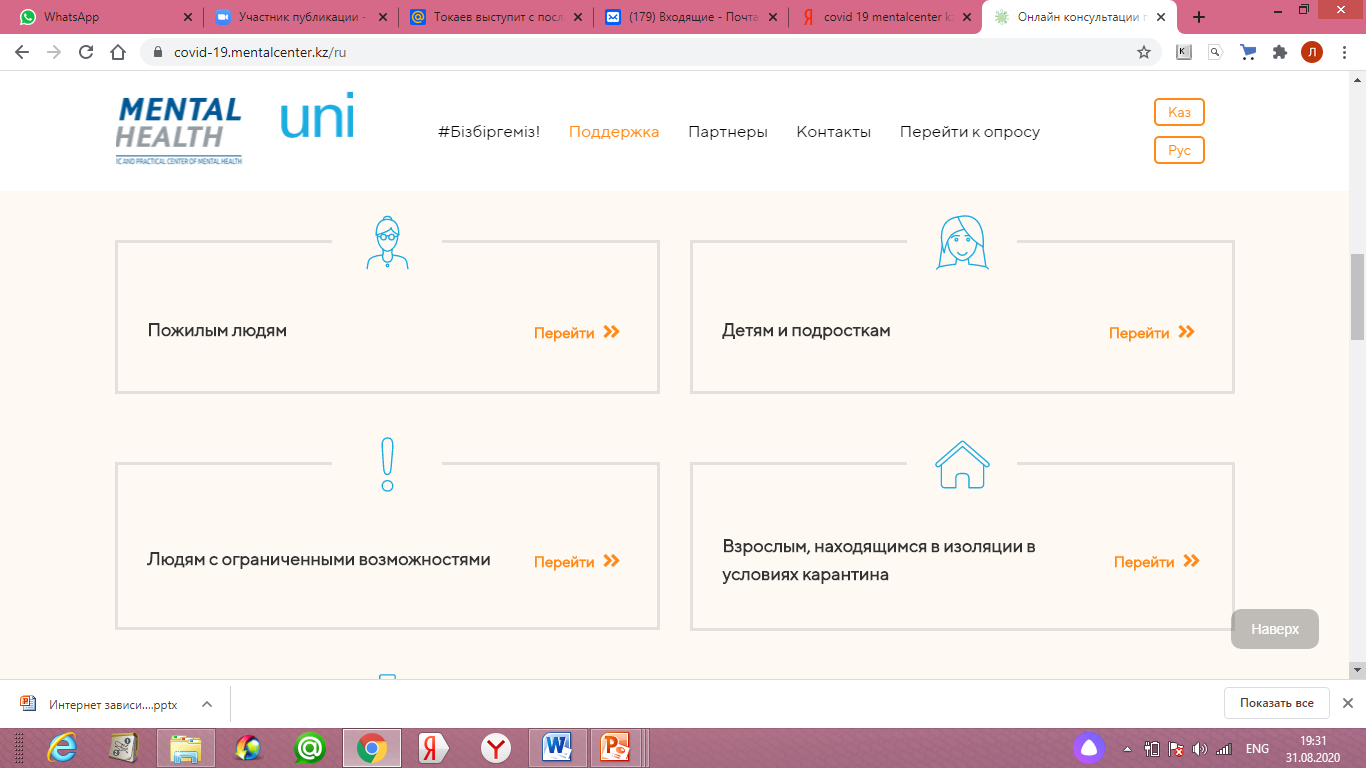 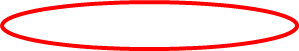 Опасность в сети - кибербуллинг
Кибербуллинг – это вид травли, совершаемый при помощи интернет-технологий.

Формы его проявления разнообразны – оскорбления, шантаж, угрозы, клевета, домогательства.
Дети НЕ говорят нам о кибербуллинге
58% взрослых были вынуждены вмешаться, чтобы помочь ребенку
13% виртуальных конфликтов переросли в реальные
7% пострадавших получили тяжелую психологическую травму, длительное время переживали случившееся
26% родителей узнали о кибербуллинге намного позже того, когда он произошел
Последствия кибербуллинга  — от депрессии и агрессии до суицидальных попыток и даже самоубийств... 
 Чаще всего родители узнают о проблемах слишком поздно: дети не хотят допускать родителей в свое киберпространство и скрывают все то, что происходит с ними в сети.
Основные признаки того, что ребенок (подросток) стал жертвой кибербуллинга:
изменился в настроении, напуган, встревожен
 стал грустнее
 старается избегать общественных мероприятий, походов в спортивные секции и т.д.
 стал использовать свои мобильные устройства не так часто, как раньше
 стал реагировать негативно на звук новых сообщений
 изменилось поведение, особенно в области взаимодействия с интернетом
 удалил страницы в социальных сетях
 вам попались оскорбительные или унизительные изображения и сообщения c участием вашего ребенка в сети
 появились чувства злости и мести
 страх – всегда достаточная причина для беспокойства. Если ребенок все время как будто напуган, возможно, он стал жертвой кибербуллинга. Перечисленные признаки могут характеризовать и другие проблемы. Но ситуацию кибербуллинга стоит постараться исключить ее в первую очередь
Любое резкое изменение в настроении ребенка (подростка), сохраняющееся продолжительное время, сигнал для родителя!!!
В чем же ваша роль, как родителя, когда ваш ребенок начинает дружбу с интернетом?
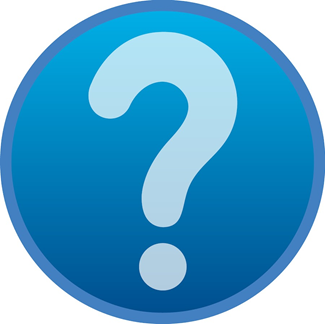 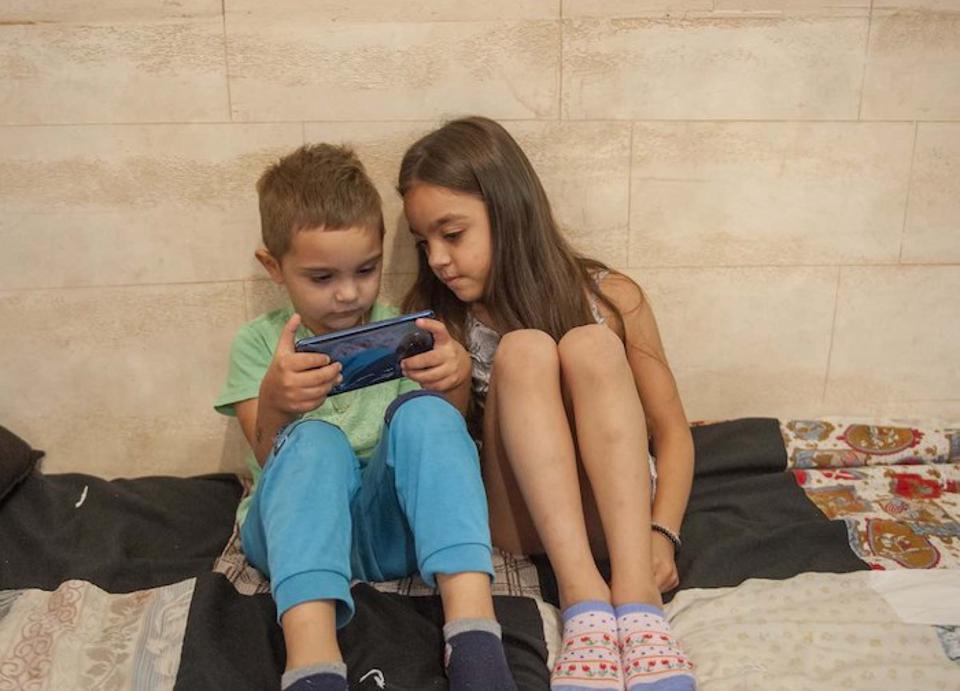 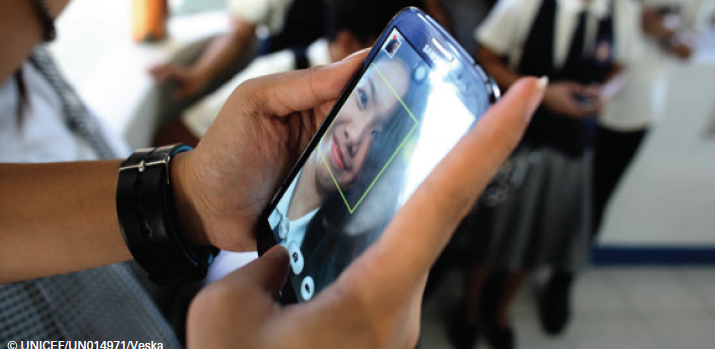 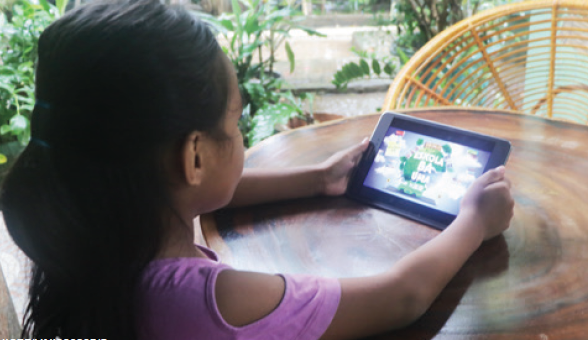 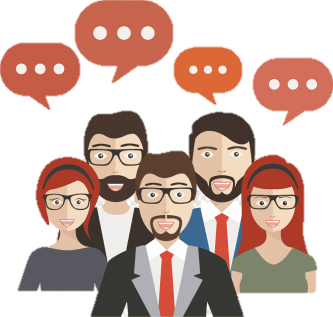 Ответьте на вопрос:
Когда вы впервые даете своему ребенку в руки коньки или велосипед, 
что вы делаете?
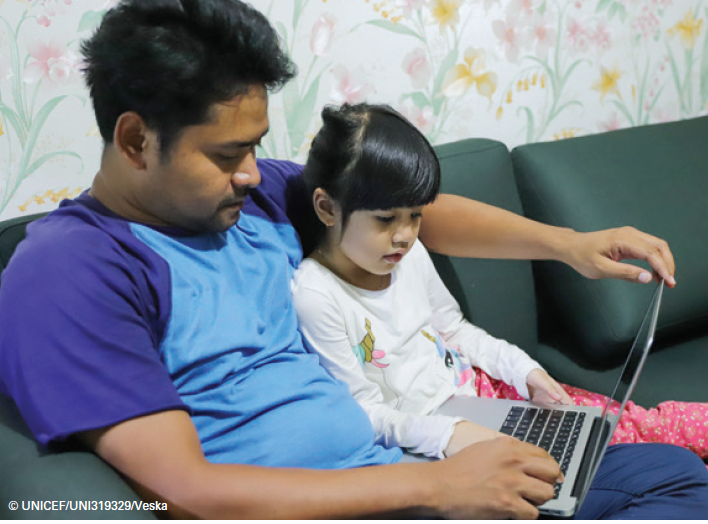 НАША ЗАДАЧА КАК РОДИТЕЛЯ – 
НАУЧИТЬ БЕЗОПАСНО ПОЛЬЗОВАТЬСЯ ИНТЕРНЕТ- РЕСУРСАМИ
Что делать родителям?
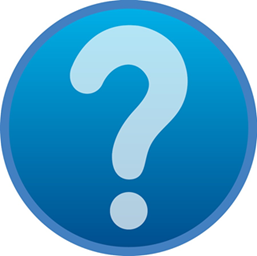 ПУТЬ № 1: 
Жесткий контроль и ограничения
ПУТЬ № 2:  
Заслужить доверие ребенка и быть в курсе его интернет-дел
К сожалению, такой путь может вызвать у вашего ребенка злость и протест. Как известно, запретный плод – сладок. 
 Не имея возможности свободно посещать интернет дома, ваш ребенок может найти другие возможности, чтобы  обойти контроль и запреты.
Станьте ребенку искренним и верным другом. 
 Если ему будет интересно с вами в реальной жизни, ему не захочется все время проводить в виртуальной.
Путь №1: Жесткий контроль и ограничения
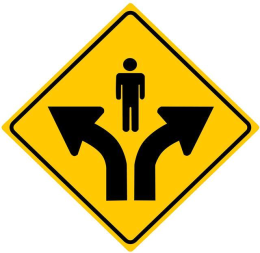 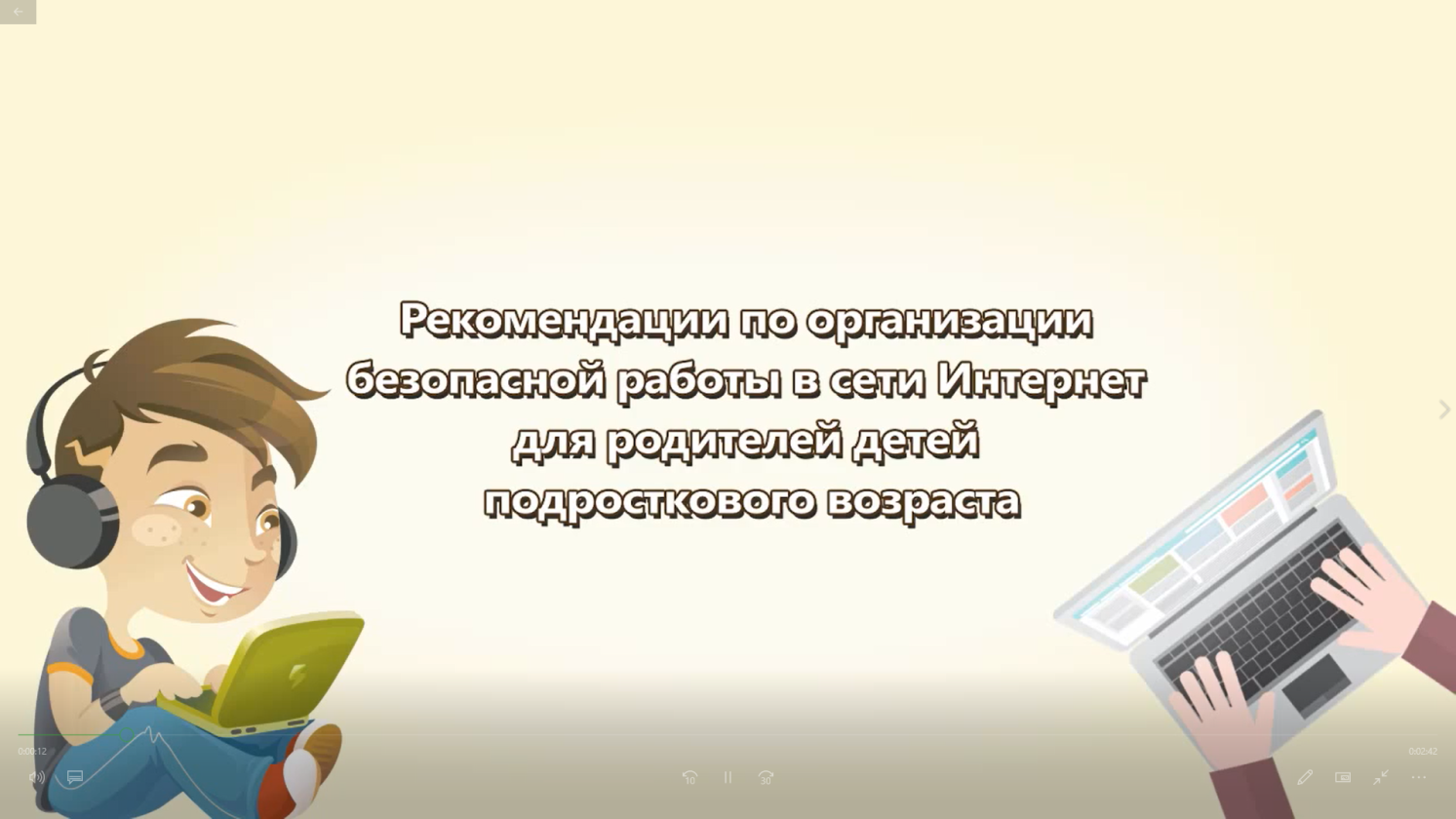 Видеосюжет: «Рекомендации по организации безопасной работы в сети Интернет для родителей» 
https://www.youtube.com/watch?v=ANeL0h4CV8Q
Путь №2: Заслужить доверие ребенка и быть в курсе его интернет-дел
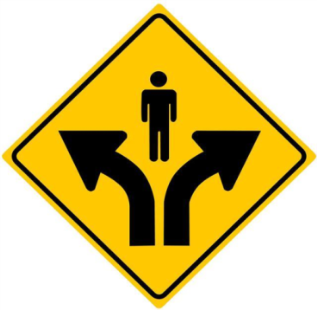 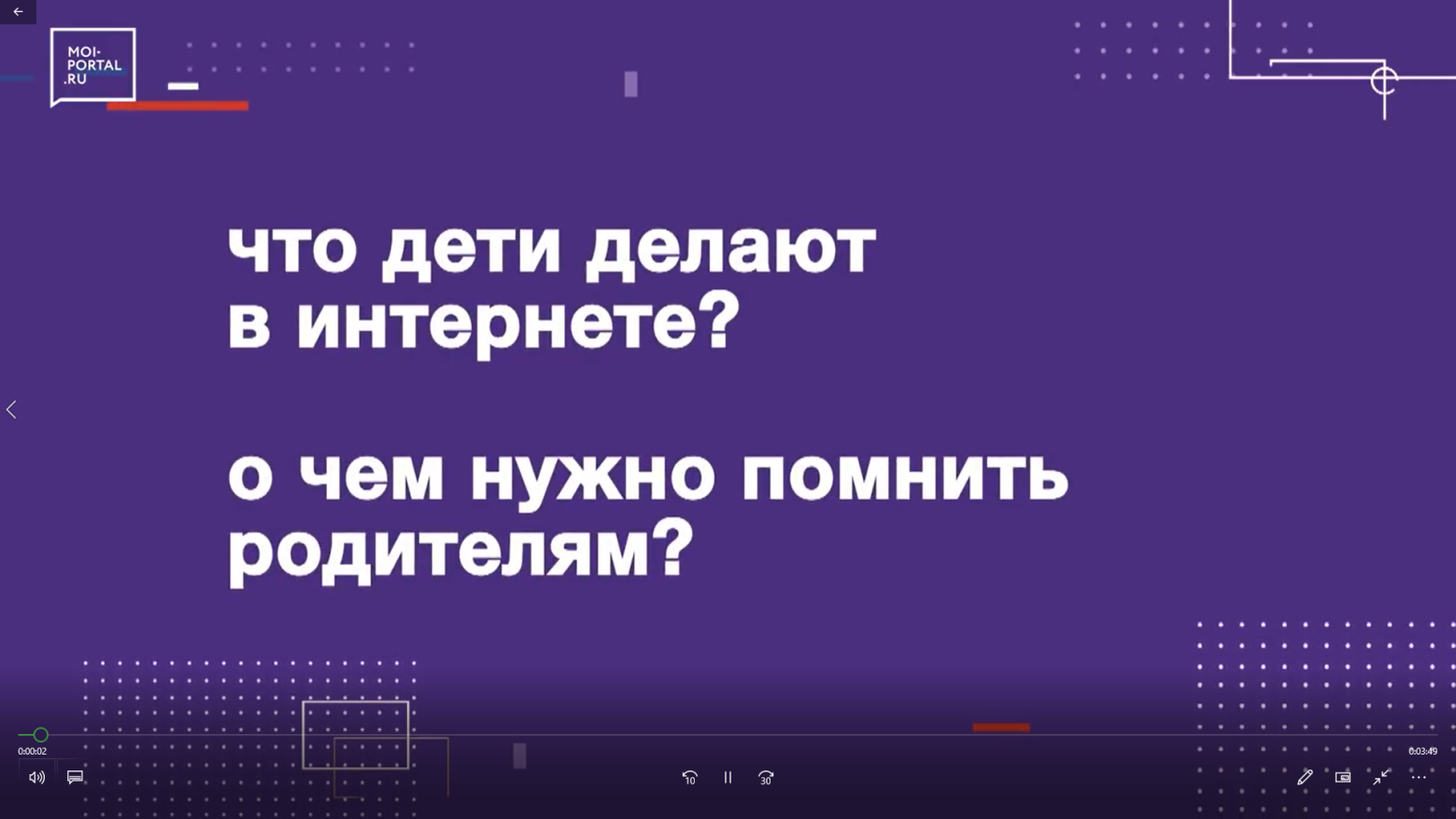 Видеосюжет: 
«№2 Советы родителям подростков о поведении в сети интернет»   
https://www.youtube.com/watch?v=0F9LgCXzZeI
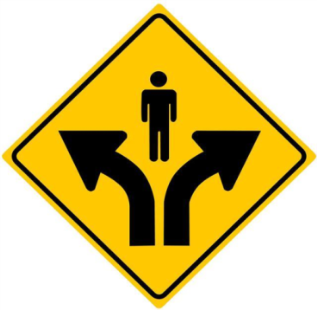 Путь №2: Заслужить доверие ребенка и быть в курсе его интернет-дел
Знать топ-5 любимых музыкальных групп ребенка, слушать вместе с ним и не критиковать
Знать топ-5 любимых видеоблогеров ребенка, вместе смотреть, подкидывать ссылки на своих
Стать взаимными «френдами» во всех соц. сетях, в которых есть ваш ребенок. Обменивайтесь сообщениями, фотографиями, ссылками
Не критиковать содержание его страниц и страниц его друзей
Показать ребенку, что вам искренне интересны его впечатления, мысли и эмоции
Друзья вашего ребенка должны стать частыми гостями в вашем доме
Разговаривать серьезно с ребенком на такие, казалось бы, не детские темы как: смысл жизни, внутренняя свобода, право выбора собственного пути.
Спрашивать его совета и мнения по разным вопросам, делиться новостями как с другом
Рассказывать о том, как вы были детьми и о ваших проблемах в тот период
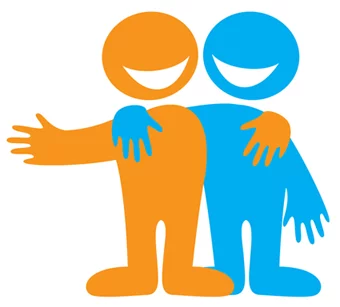 Задайте себе вопросы и запишите ответы:
Сколько времени в день вы посвящаете своим детям?
 Как вы его проводите?
О чем вы обычно разговариваете?
 Какие вопросы задаете?
Как общаться с ребенком, чтобы он вам доверял:
Интересуйтесь не оценками, а настроением.
Спрашивайте, не как дела в школе, а как дела с друзьями, что было интересного, что огорчило, а что порадовало. Сместите акцент на чувства.
Слушайте ребенка (без комментариев, без оценки, без советов).
Расскажите как прошел ваш день. Поделитесь с ним как с другом и как с равным.
Обнимайте ребенка и говорите, как вы скучали без него, как вам его не хватало, как вы его любите, и как рады, что наконец-то дома рядом с ним.
Если вы заметили тревожные  признаки (кибербуллинг)
Не игнорируйте чувства ребёнка
 Проявите искренний интерес к происходящему
 Ежедневно общайтесь и поддерживайте ребенка
 Внимательно следите за настроением и поведением детей
Дайте ребенку понять, что он может обратиться за помощью, довериться вам и людям, которые профессионально оказывают помощь в таких ситуациях
 Научите ребёнка, что он должен сообщать о фактах буллинга и кибербуллинга взрослым
В случае, если ваш ребенок подвергся кибербуллингу:
постарайтесь урегулировать конфликт с законным представителем ребенка с привлечением 3-го лица (педагога, администрации школы)
обратитесь  в судебные органы /полицию с приложением доказательств кибербулинга в виде скриншотов

Выясните: ваш ребенок подвергается кибербуллингу 
или сам является инициатором травли!
Если вы заметили какие-либо изменения в характере вашего ребенка, обратитесь за помощью к психологу или другому специалисту (например, вебсайт психологической помощи https://covid-19.mentalcenter.kz).
ИНФОРМИРУЙТЕ ПОДРОСТКОВ!
ПОСЛЕДСТВИЯ
ДЕЙСТВИЯ
Размещение (постинг) негативных комментариев под фото; 
 Оскорбительные сообщения; 
 Создание изображений и видео, высмеивающих человека; 
 Взлом учетной записи и постинг сообщений от лица взломанного пользователя.
Уголовная ответственность 
за клевету (130 УК РК)
оскорбления (131 УК РК)
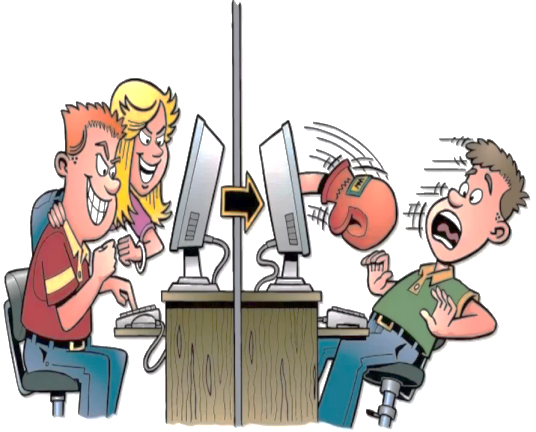 Ответственность за действия несовершеннолетних детей несут:- их родители, законные представители (ст. 127 КоАП);
- государственные учреждения, в которых дети находятся (ст. 127-1 КоАП)
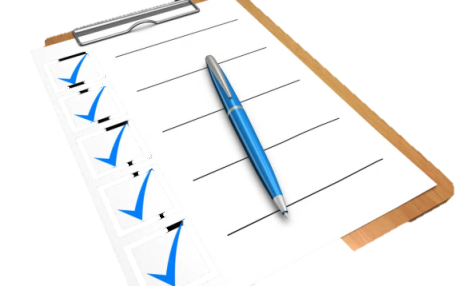 ПОДВЕДЕМ ИТОГИ
Обобщили опасности, которые подстерегают детей в интернет-пространстве
 Рассмотрели возможные пути обеспечения безопасности 
 Познакомились с признаками и последствиями кибербулинга, а также способами  поддержки и помощи
НАДЕЕМСЯ, КАЖДОМУ ИЗ ВАС СТАЛО ПОНЯТНЕЙ,
 ЧТО  МОЖЕТ СДЕЛАТЬ РОДИТЕЛЬ, 
ЕСЛИ ЕГО РЕБЕНОК ПОДВЕРГСЯ КИБЕРБУЛЛИНГУ 
И КАК СЕБЯ ВЕСТИ, 
ЧТОБЫ ИНТЕРНЕТ СТАЛ БЕЗОПАСНЫМ ДРУГОМ ДЛЯ ВАШЕГО РЕБЕНКА ?
ОТВЕТЬТЕ НА ВОПРОС
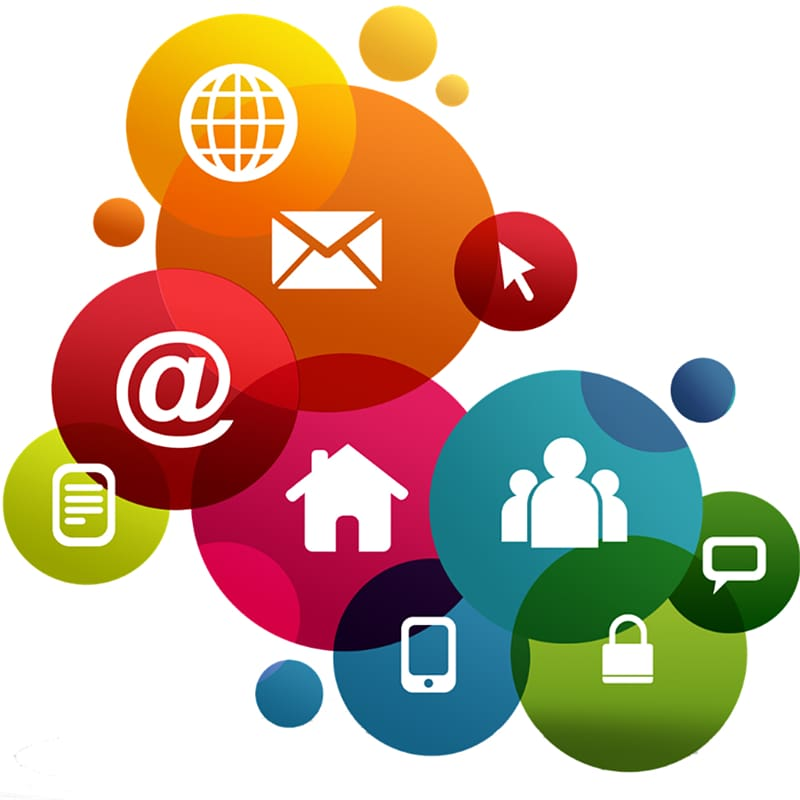 Что полезного вы узнали и что вы берете с собой в качестве подсказки и помощи?
Благодарим за ваше время!